Coastal Mapping
WP1 – Digital mapping
Worldline
Joseph.colin@worldline.com
WP1: Digital Mapping
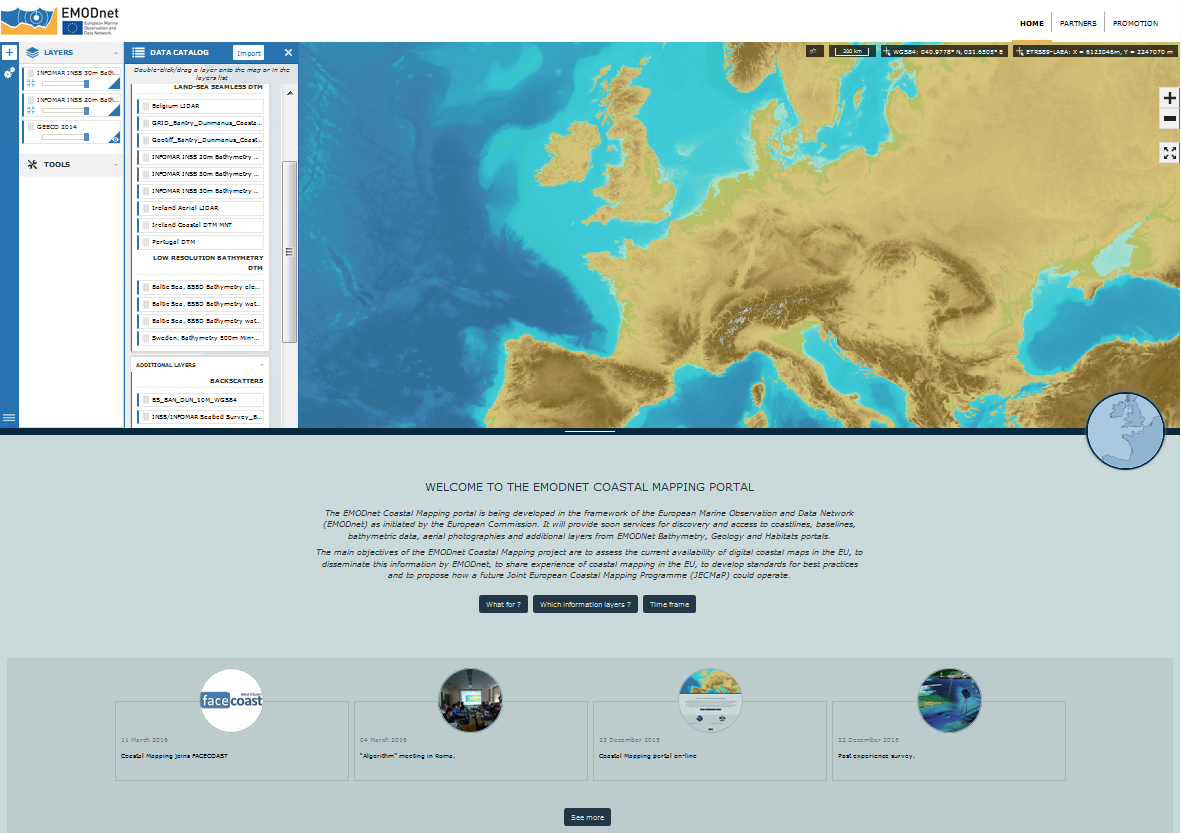 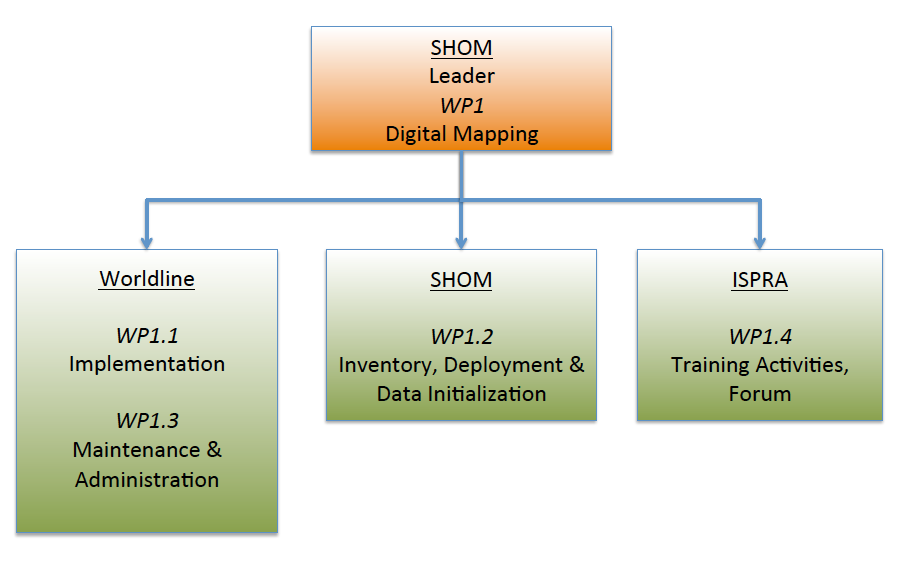 Internet Portal
Portal
EMODnet look and feel
Simple and modern design
Catalog of digital maps
Tools
Bathymetric profile
Data and metadata download
Coastal Mapping Planner Algorithm
Data ingestion of GPS points

Data Warehouse
Data ingestion of Digital Terrain Models and surveys
Upload of images and data files, and publishing as WMS
Portal architecture and data origins
Coastal Mapping portal
Partner 1
WMS Service
GIS portal
+
catalog
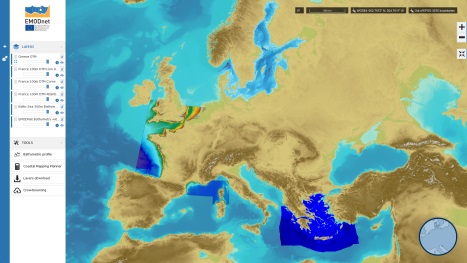 WMS Service
Partner 2
WMS Service
Data Warehouse


Data ingestion, transformation and publishing
Partner 3
Editorial portal
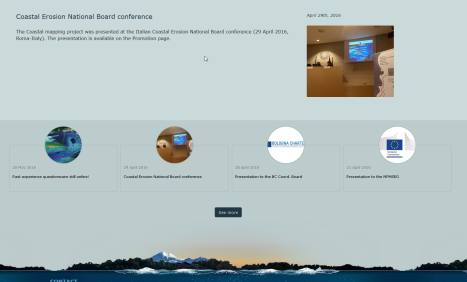 Data files
Data files
Portal demo
Navigation

Available datasets

Tools